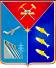 Правительство 
Магаданской 
области
Оценка населением эффективности деятельности руководителей ОМСУ, унитарных предприятий и учреждений, действующих на региональном и муниципальном уровнях, контрольный пакет акций которых находится в государственной собственности Магаданской  области или в муниципальной собственности, осуществляющих оказание услуг населению муниципальных образований Магаданской области за 2014 год
[Speaker Notes: Согласно Концепции снижения административных барьеров и Указа Президента РФ от 7 мая 2012 года №601]
Методика исследования
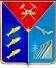 Правительство 
Магаданской области
Настоящее исследование проведено в соответствии:
 1. С постановлением Правительства Российской Федерации от 17 декабря 2012 г. № 1317 «О мерах по реализации Указа Президента Российской Федерации от 28 апреля 2008 г. № 607 «Об оценке эффективности деятельности органов местного самоуправления городских округов и муниципальных районов» и подпункта «и» пункта 2 Указа Президента Российской Федерации от 7 мая 2012г. № 601 «Об основных направлениях совершенствования системы государственного управления. 

2. С постановлением  губернатора Магаданской области от 3 марта 2014г. № 46-п «Об оценке населением эффективности деятельности руководителей органов местного самоуправления, унитарных предприятий и учреждений, действующих на региональном и муниципальном уровнях, акционерных обществ, контрольный пакет акций которых находится в государственной собственности Магаданской области или в муниципальной собственности, осуществляющих  оказание услуг населению муниципальных образований Магаданской области (далее – руководители ОМСУ, предприятий и учреждений). 

Цель исследования – оценка удовлетворенности граждан эффективностью деятельности руководителей ОМСУ, предприятий и учреждений.
2
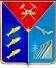 Правительство 
Магаданской области
Методика исследования
Метод исследования – проведение опроса населения в сети Интернет на официальном портале Правительства Магаданской области и на официальных сайтах органов местного самоуправления.   Гражданам предлагалось ответить на вопросы по формализованной анкете и поставить свою оценку организации работы  руководителей органов местного самоуправления, руководителей предприятий и учреждений  общественного транспорта, теплоснабжения, электроснабжения, водоснабжения (водоотведения), качеству автомобильных дорог. 

 Всего  опрошено -  310 человек, из них по муниципальным образованиям: 
 Городской округ «Город Магадан»  (75 чел., или 24,2% от числа  опрошенных),  МО «Ольский район»  (46 чел или 14,8% от числа  опрошенных), МО «Омсукчанский район» (104 чел., или 33,5% от числа опрошенных),  МО «Северо - Эвенский район» (9 человек или 2,9% от числа опрошенных), МО «Среднеканский район» (43 человека или 13,9% от числа опрошенных), МО «Сусуманский  район» (20 чел, или 6,5% от числа опрошенных), МО «Тенькинский район» (1 чел. или 0,3% от числа опрошенных), МО «Хасынский район» (5 чел., или 1,6% от числа опрошенных), МО «Ягоднинский район» (7 чел., или 2,2% от числа опрошенных).



Период проведения исследования – с 11 января по 31 марта 2014 г.
3
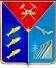 Правительство 
Магаданской области
Оценка общей удовлетворенности
Оценка деятельности глав муниципальных образований в прошедшем году
Оценка деятельности глав местной администрации в прошедшем году
В % от опрошенных, n=310
В % от опрошенных, n=297
4
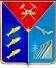 Правительство 
Магаданской области
Оценка общей удовлетворенности
Оценка  деятельности председателя представительного органа  муниципальных образований в прошедшем году
В % от опрошенных, n=294
5
Оценка общей удовлетворенности
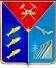 Правительство 
Магаданской области
Оценка организации транспортного обслуживания населения
В % от опрошенных, n=292
6
Оценка общей удовлетворенности
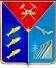 Правительство 
Магаданской области
Оценка  качества автомобильных дорог
В % от опрошенных, n=290
7
Оценка общей удовлетворенности
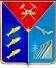 Правительство 
Магаданской области
Оценка  уровня организации теплоснабжения
В % от опрошенных, n=288
8
Оценка общей удовлетворенности
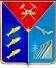 Правительство 
Магаданской области
Оценка  уровня организации водоснабжения (водоотведения)
В % от опрошенных, n=288
9
Оценка общей удовлетворенности
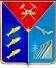 Правительство 
Магаданской области
Оценка уровня организации электроснабжения
В % от опрошенных, n=287
10
Оценка общей удовлетворенности
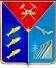 Правительство 
Магаданской области
Оценка  предпринятых в прошедшем году органами местного самоуправления мер, приведших к улучшению или ухудшению качества жизни граждан
11
Основные выводы и рекомендации
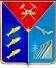 Правительство 
Магаданской области
Всего по муниципальным образованиям ответили на вопросы формализованной анкеты 310 человек, что составляет 0,2% от численности постоянного населения  Магаданской области  старше 18 лет. 

  Общий уровень удовлетворенности населения эффективностью деятельности глав муниципальных образований в прошедшем году составил 67,74% от числа опрошенных, не удовлетворены работой глав 23,23% от числа опрошенных (n=310).

  Общий уровень удовлетворенности населения эффективностью деятельности глав местной администрации муниципальных образований в прошедшем году составил  62,3% от числа опрошенных (n=297). Не удовлетворены  работой глав местной администрации – 28,62%.

  Общий уровень удовлетворенности населения  предпринятыми органами местного самоуправления мерами, которые в целом привели к улучшению качества жизни граждан составил  67,6% от числа опрошенных (n=287), из них 28,57%  отметили отсутствие изменений к  улучшению.  

  Общий уровень удовлетворенности граждан организацией транспортного обслуживания в муниципальных образованиях составил 63,36% от числа опрошенных(n=292), не удовлетворены организацией транспортного обслуживания 23,97%.
Основные причины неудовлетворенности качеством транспортного обслуживания от числа не удовлетворенных граждан (n=70): 54,29% от числа опрошенных не устраивает график движения транспорта; 65,71% недовольны отсутствием прямого транспортного сообщения с некоторыми точками городского округа (муниципального района); 50% опрошенных отметили плохое техническое и санитарное состояние транспортных средств.
12
Основные выводы и рекомендации
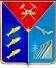 Правительство 
Магаданской области
Общий уровень удовлетворенности граждан качеством автомобильных дорог муниципальных образований составил 36,21%  от числа опрошенных (n=290), не удовлетворены качеством автомобильных дорог 52,7%. 
Основные причины неудовлетворенности качеством автомобильных дорог от числа не удовлетворенных (n=149):  92,62% отметили плохое состояние дорожного полотна (выбоины, просадки и иные повреждения); 52,35% отметили, что большинство автомобильных дорог не имеет асфальтового покрытия; 24,83% отметили отсутствие остановочных пунктов общественного транспорта; 30,2% опрошенных отметили об отсутствии или повреждении дорожных знаков – светофоры, разметка; плохое состояние дорожного полотна (выбоины, просадки и иные повреждения).

  Общий уровень удовлетворенности граждан организацией теплоснабжения  муниципальных образований составил 78,47% от числа опрошенных (n=288), не удовлетворены организацией теплоснабжения 15,97% . 
Основные причины неудовлетворенности организацией теплоснабжения от числа не удовлетворенных (n=46):  82,61% отметили высокую и ежегодно растущую стоимость услуг; 56,52% указали, что тепловые ресурсы не соответствуют установленным нормативам; 32,61% отметили отсутствие общедомовых приборов учета потребления тепла; 15,2% недовольны отсутствием централизованного отопления.
 Общий уровень удовлетворенности граждан организацией водоснабжения (водоотведения)   муниципальных образований составил 82,29% от числа опрошенных (n=288), не удовлетворены организацией водоснабжения 13,54%.
13
Основные выводы и рекомендации
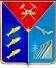 Правительство 
Магаданской области
Основные причины неудовлетворенности организацией водоснабжения (водоотведения) от числа неудовлетворенных (n=39): 74,36% отметили, что поставляемые ресурсы не соответствуют установленным нормативам (вода имеет  посторонний запах, цвет); 71,79% отметили высокую стоимость предоставляемых услуг; 30,77% отметили отсутствие общедомовых приборов учета потребления воды; 15,38% отметили частые перебои в водоснабжении; 7,69% отметили  отсутствие централизованного водоснабжения.

  Общий уровень удовлетворенности граждан организацией электроснабжения   муниципальных образований составил 75,26% от числа опрошенных (n=287), не удовлетворены организацией электроснабжения 17,77%.
Основные причины неудовлетворенности организацией электроснабжения от числа не удовлетворенных (n=51):  86,27% не удовлетворены высокой и ежегодно растущей стоимостью электроснабжения; 74,51% отметили не соответствие установленным нормативам (низкое напряжение и скачки напряжения); 56,86% отметили частые перебои в электроснабжении;  31,37% отметили отсутствие общедомовых приборов учета потребления  электроэнергии.
14
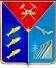 Правительство 
Магаданской области
Основные выводы и рекомендации
Результаты опроса показали  достаточно низкий уровень активности населения  принявших участие в опросе (0,2%),  что обусловлено: 

 -   низким уровнем проведения работы по организации опроса  органами местного самоуправления муниципальных образований Магаданской области

  -  низким уровнем  информирования населения посредством СМИ (телевидение, радио, газеты) о проведении  опроса;

 - низкой грамотностью и отсутствием навыков работы с информацией в электронном виде у населения, проживающих в отдаленных районах  Магаданской области.

   -  низкими показателями подключения к сети Интернет индивидуальных пользователей , связанные с очень низкой скоростью сети Интернет и сохранением высоких тарифов на телекоммуникационные услуги;

ОРГАНАМ МЕСТНОГО САМОУПРАВЛЕНИЯ РЕКОМЕНДОВАТЬ:

В целях увеличения уровня активности населения в опросе, ежегодно, посредством СМИ (телевидение, радио, газеты) информировать население о дате и сроках проведения опроса с указанием ссылки главной страницы портала муниципального образования о размещении анкеты.

Обеспечить улучшение показателя уровня удовлетворенности населения  деятельностью глав муниципальных образований, глав местной администрации посредством публичности власти (введение практики отчетов глав районов и поселений с участием региональной власти перед населением;  посредством СМИ участие в интервьюировании по социальным вопросам  и другое ).
15
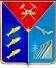 Правительство 
Магаданской области
Основные выводы и рекомендации
В целях повышения качества транспортного обслуживания населения обеспечить бесперебойную работу автотранспорта. Систематически проводить мониторинг работы наземного транспорта и устранять выявленные нарушения графиков движения автотранспорта. Учесть замечания и пожелания населения по результатам опроса.

В целях повышения качества автомобильных дорог местного значения усилить контроль за приемкой ремонтно-строительных работ на автомобильных дорогах, усилить ответственность подрядчиков и чиновников отвечающих за качественное выполнение работ. Обеспечить постоянный контроль за исполнением имеющихся предписаний об устранении выявленных нарушений  в области обеспечения сохранности автомобильных дорог местного значения  и выполнением иных требований федеральных законов, законов  Магаданской области и муниципальных правовых актов по вопросам обеспечения сохранности автомобильных дорог местного значения.

4.1 Обеспечивать качественное проведение паспортизации на предмет соответствия требованиям стандартов и   целесообразности расстановки дорожных знаков, светофоров  и иных элементов регулирования дорожного движения на автомобильных дорогах местного значения.

5.  Продолжить  эффективную работу  по установке общедомовых приборов учета тепла, холодной и горячей воды в жилом фонде населенных пунктов муниципальных образований.
16
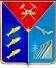 Правительство 
Магаданской области
Основные выводы и рекомендации
Восстановить качество оказываемых услуг по тепло -, водо -, электроснабжению в соответствии со стандартами. Проводить работы, связанные с замерами выхода и подачи горячей воды в жилой фонд, подачи электроэнергии. Устранить все замечания населения, выявленные в процессе опроса.

Продолжить выполнение мероприятий в рамках муниципальных программ «Чистая вода» с  целью обеспечения населения муниципальных образований Магаданской области питьевой водой, соответствующей установленным санитарно-гигиеническим требованиям, в количестве, достаточном для удовлетворения жизненных потребностей и сохранения здоровья граждан, а также снижения загрязнения природных водных объектов – источников питьевого водоснабжения сточными водами бытовых объектов.
17
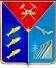 Правительство 
Магаданской области
Оценка удовлетворенности в разрезе муниципальных образований
Оценка деятельности главы муниципального образования в прошедшем году, % от числа опрошенных
Высокий уровень оценки населением деятельности главы муниципального образования от числа опрошенных отмечен в МО «Омсукчанский район» (87,5%) при высоком уровне активности населения, МО «Ольский район» (78,26%) и МО «Среднеканский район» (67,44%) при среднем уровне активности населения. В МО «Сусуманский район»(100%) и МО «Ягоднинский район» (100%) при достаточно низком уровне активности населения.

  Средний уровень оценки  отмечен в МО «Хасынский район» (60%), при достаточно низком уровне активности населения, участвующих в опросе.
  
  Низкий уровень  оценки отмечен в городском округе «Город Магадан»  (21,33%)  при низком уровне  активности населения,  учитывая, что 67% населения области проживает в городском округе.
18
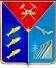 Правительство 
Магаданской области
Оценка удовлетворенности в разрезе муниципальных образований
Оценка деятельности главы местной администрации в прошедшем году, % от числа опрошенных
Высокий уровень оценки населением деятельности главы местной администрации от числа опрошенных отмечен в МО «Омсукчанский район» (86,3%), МО «Ольский район» (81,0%), МО «Сусуманский район» (80%).

  Средний уровень оценки отмечен в МО «Ягоднинский район» (66,7%), МО «Хасынский район» (80%), МО «Северо-Эвенский район» (66,7%) при очень низком уровне активности населения.

  Низкий уровень оценки отмечен в городском округе «Город Магадан» (22,9%) при низком уровне активности населения.
В Тенькинском районе опрошен 1 человек, который удовлетворен деятельностью главы местной администрации. Данная оценка  не может  выражать положительное мнение всего муниципального образования, и не  являться объективной.
19
Оценка удовлетворенности в разрезе муниципальных образований
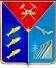 Правительство 
Магаданской области
Оценка деятельности председателя представительного органа  в прошедшем году, % от числа опрошенных
Высокий уровень оценки населением деятельности председателя  представительного органа  от числа опрошенных отмечен в Омсукчанском (79,0%), Ольском (71,43%), Сусуманском (90%). В Ягоднинском районе  (100%) при очень низком уровне активности населения. 

  Средний уровень оценки отмечен в Хасынском (60%) и Северо-Эвенском (55,6%) районах области.

   Низкий уровень оценки отмечен в городском округе «Город Магадан (10,1%) при низком уровне активности населения. 
 В МО «Тенькинский район» в опросе принял участие 1 человек, который удовлетворен деятельностью представительного органа. Данная оценка  не может  выражать положительное мнение всего муниципального образования, и не  являться объективной.
20
Оценка удовлетворенности услугами в разрезе муниципальных образований
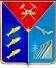 Правительство 
Магаданской области
Оценка  организации транспортного обслуживания населения в прошедшем году, % от числа опрошенных
Высокий уровень оценки  организации транспортного обслуживания населения   от числа опрошенных отмечен в МО  «Омсукчанский район» (82%) при высоком уровне активности населения, МО «Ольский район» (95,2%) и МО «Сусуманский район»    (85%) при среднем  уровне активности населения, МО «Ягоднинский район»(100%) при очень низком уровне активности населения. 

  Средний уровень оценки отмечен в МО «Хасынский район» (60%) при низком уровне активности населения и МО «Среднеканский район» (43,9%) при среднем уровне активности населения.

  Низкий уровень оценки отмечен в городском округе «Город Магадан» (26,5%)  при низкой уровне активности населения. 
В МО «Северо-Эвенский район»  (0%), в опросе приняли участие 9 человек, выразившие неудовлетворенность  организацией транспортного обслуживания
21
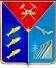 Правительство 
Магаданской области
Оценка удовлетворенности услугами в разрезе муниципальных образований
Оценка  качества автомобильных дорог местного значения  в муниципальных образованиях  в прошедшем году, % от числа опрошенных
Высокий уровень оценки качества автомобильных дорог от числа опрошенных отмечен в МО «Омсукчанский район» (64,3%).

  Средний уровень  отмечен в МО «Сусуманский район» и МО «Хасынский район» (40%), МО «Ягоднинский район» (33,3%), МО «Ольский район» (31%).  
  Низкий уровень оценки  отмечен в  городском округе «Город Магадан» (16,2%)  и МО «Среднеканский район» (12,2%).
         В  МО «Северо-Эвенский район» уровень оценки составляет 0% , участие в опросе приняли 9 человек, выразивших неудовлетворенность  качеством автомобильных дорог и в МО «Тенькинский  район»  1 человек удовлетворен качеством автомобильных дорог местного значения.
22
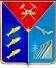 Правительство 
Магаданской области
Оценка удовлетворенности услугами в разрезе муниципальных образований
Оценка  уровня организации теплоснабжения  в муниципальных образованиях  в прошедшем году, % от числа опрошенных
Высокий уровень оценки организации теплоснабжения от числа опрошенных отмечен в МО «Сусуманский район», МО «Хасынский район», МО Ягоднинский район» и МО «Тенькинский район» (100%) при низком уровне активности населения. МО «Ольский район» (92,9%) при средней активности населения.


 Средний уровень  оценки  организации теплоснабжения отмечен в МО «Севро-Эвенский район» (66,7%) при очень низком уровне активности населения, МО «Среднеканский район» (58,54%) при среднем уровне активности населения  и  городском округе «Город Магадан» (54,6%)  при низком уровне активности населения.
23
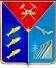 Правительство 
Магаданской области
Оценка удовлетворенности услугами в разрезе муниципальных образований
Оценка  уровня организации  водоснабжения (водоотведения) в муниципальных образованиях  в прошедшем году, % от числа опрошенных
Высокий уровень оценки организации водоснабжения (водоотведения)  от числа опрошенных отмечен в МО «Ягоднинский район», МО «Хасынский район», МО «Тенькинский район»* (100%) при очень низком уровне активности населения. В МО «Омсукчанский район» (92,9%) при высоком уровне активности населения и МО «Ольский район» (97,6%), МО «Сусуманский район» (95%) , МО «Среднеканский район» (70,7%)  при среднем уровне  активности населения.

   Средний уровень  оценки  организации водоснабжения (водоотведения)  в городском округе «Город Магадан» (60,6%) при низком уровне активности населения и МО «Северо-Эвенский район» (55,6%) при очень низком уровне активности населения.
*В МО «Тенькинский район» принял участие в опросе 1 человек, оценка  не может  выражать  мнение жителей муниципального образования, и  является необъективной.
24
Правительство 
Магаданской области
Оценка удовлетворенности услугами в разрезе муниципальных образований
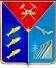 Оценка  уровня организации  электроснабжения в муниципальных образованиях  в прошедшем году, % от числа опрошенных
Высокий уровень оценки организации электроснабжения  от числа опрошенных отмечен в МО «Ягоднинский район», МО «Хасынский район» и МО Тенькинский район»* (100%) при очень низком уровне активности населения. В МО «Омсукчанский район» (90,72%) при высоком уровне активности населения, МО «Сусуманский район» (90%) и МО «Ольский район» (88,1%) при среднем уровне активности населения.

  Средний уровень оценки  отмечен в МО «Северо-Эвенский район» (66,7%), городском округе «Город Магадан» (53,03%) при низком уровне активности населения и МО «Среднеканский район» (48,78%) при среднем уровне активности населения. 

В МО «Тенькинский район» принял участие в опросе 1 человек, оценка  не может  выражать  мнение жителей муниципального образования, и является  необъективной.
25
Правительство 
Магаданской области
Оценка удовлетворенности услугами в разрезе муниципальных образований
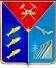 Оценка предпринятых в прошедшем году органами местного самоуправления муниципального образования мер, в целом приведших к улучшению качества жизни граждан, % от числа опрошенных
Высокий уровень оценки организации муниципального управления  от числа опрошенных отмечен в МО «Ольский район» (92,8%)  и МО «Сусуманский район» (90%) при среднем уровне активности населения; МО «Ягоднинский район» (100%) при очень низком уровне активности населения; МО «Омсукчанский район» (86,6%) при высоком уровне активности населения.

  Средний уровень оценки отмечен в МО «Северо-Эвенский район» (66,7%), МО «Хасынский район» (60%) при очень низкой активности населения и МО «Среднеканский район» (58,5%) при среднем уровне активности населения.

  Низкий уровень оценки  отмечен в городском округе «Город Магадан» (22,2%) при низком уровне активности населения.
26
Правительство 
Магаданской области
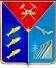 Причины неудовлетворенности услугами в разрезе муниципальных образований
Причины неудовлетворенности организации транспортного обслуживания  муниципальных образований
В МО «Ольский район», МО «Тенькинский район», МО «Хасынский район» и МО «Ягоднинский район» опрошенные не указали  причины неудовлетворенности организацией транспортного обслуживания
27
Правительство 
Магаданской области
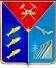 Причины неудовлетворенности услугами в разрезе муниципальных образований
Причины неудовлетворенности качеством автомобильных дорог муниципальных образований
В МО  «Тенькинский район» опрошенные не указали  причины неудовлетворенности качеством автомобильных дорог
28
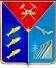 Правительство 
Магаданской области
Причины неудовлетворенности услугами в разрезе муниципальных образований
Причины неудовлетворенности  уровнем организации теплоснабжения  муниципальных образований
В МО «Сусуманский  район», МО «Тенькинский район», МО «Хасынский район» и МО «Ягоднинский район» опрошенные не указали  причины неудовлетворенности уровнем организации теплоснабжения муниципальных образований
29
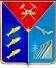 Правительство 
Магаданской области
Причины неудовлетворенности услугами в разрезе муниципальных образований
Причины неудовлетворенности  уровнем организации водоснабжения (водоотведения) муниципальных образований
Оценка удовлетворенности в разрезе муниципальных
В МО  «Ольский район»,  МО «Тенькинский район», МО «Хасынский район» и МО «Ягоднинский район» опрошенные не указали  причины неудовлетворенности уровнем организации водоснабжения (водоотведения)  муниципальных образований
30
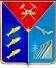 Причины неудовлетворенности услугами в разрезе муниципальных образований
Правительство 
Магаданской области
Причины неудовлетворенности  уровнем организации  электроснабжения
В МО  «Северо-Эвенский район»,  МО «Тенькинский район», МО «Хасынский район» и МО «Ягоднинский район» опрошенные не указали  причины неудовлетворенности уровнем организации электроснабжения
31